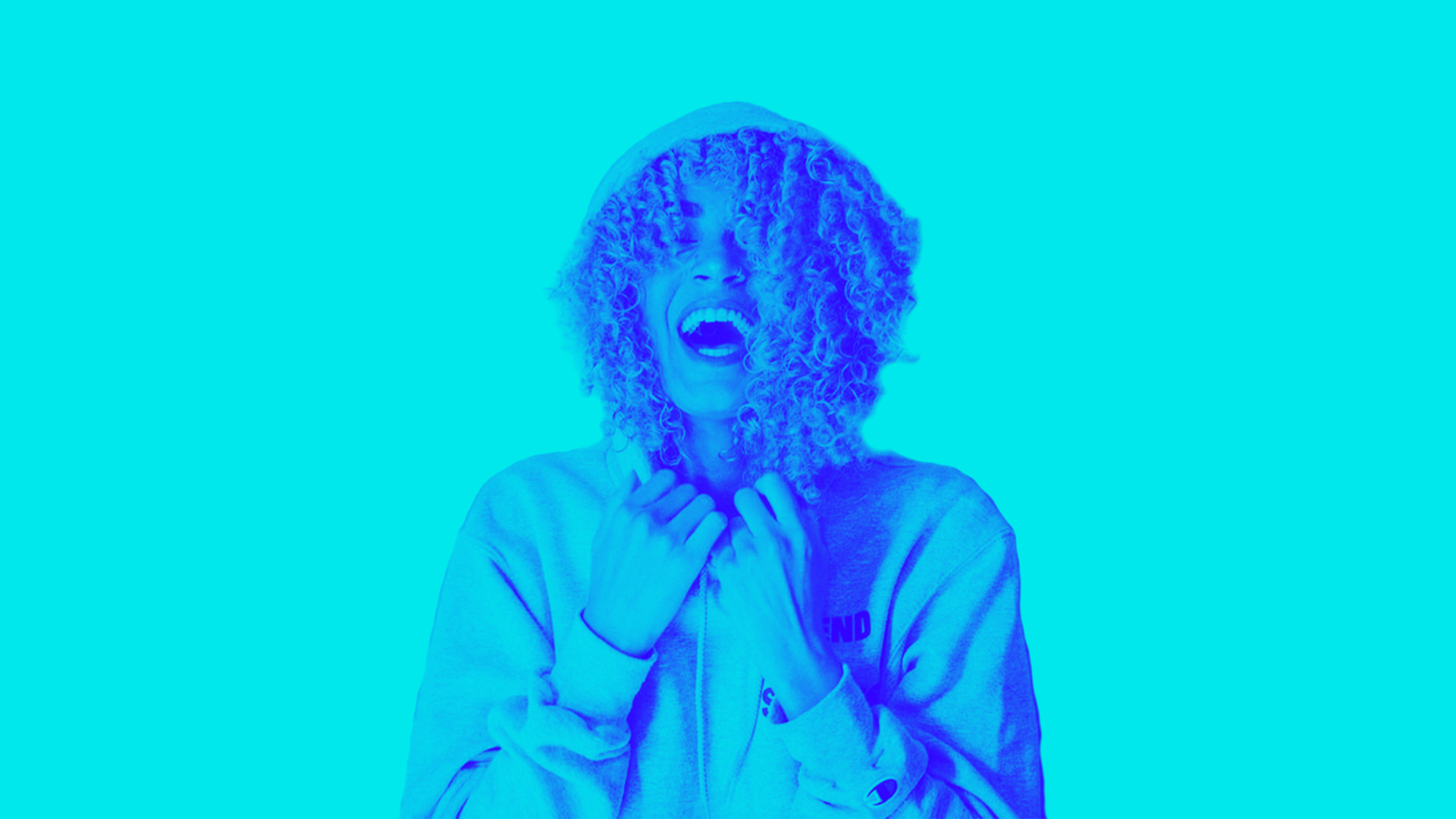 Magazines trigger a positive emotional connection
Source: Re-evaluating media for recovery, Ebiquity 2020​
Reading magazines is an event
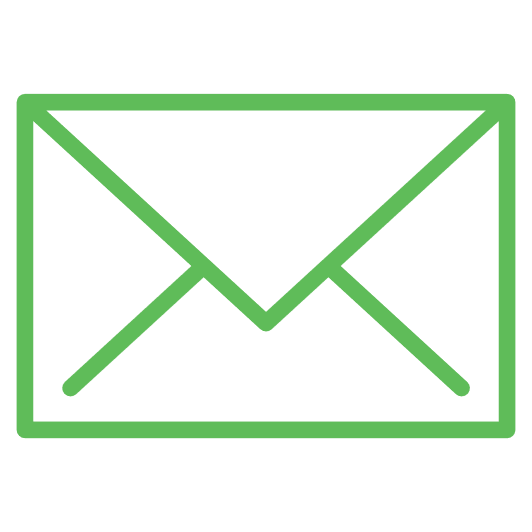 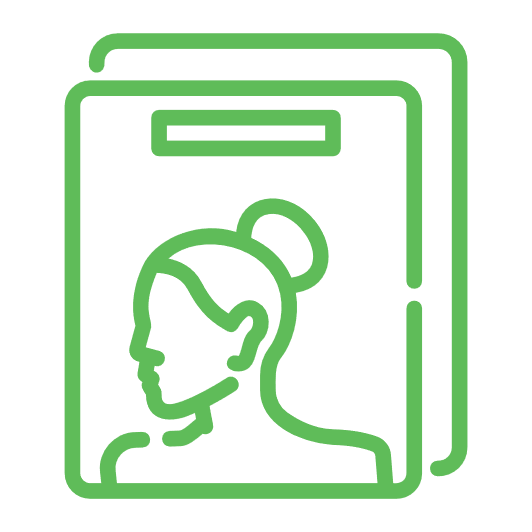 9/10
look forward to receiving their new issue of a magazine
8/10
say it feels like an event when the new issue arrives
Source: “Power of Print 2024”, The Lens, Future plc, UK, May 2024, N=1008.
Magazine readers are more positive
Magazine
Reader
Magazine
Reader
53%
Of Non-readers have a positive outlook on life
68%
Of magazine readers have a positive outlook on life
Source: Power of Positivity, Hearst
Reading magazines is peaceful and a good break from a screen
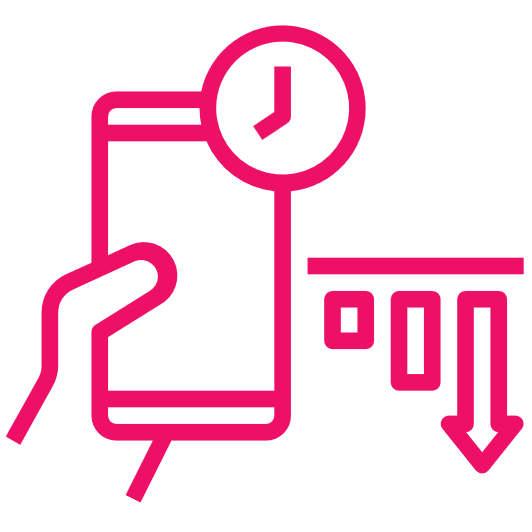 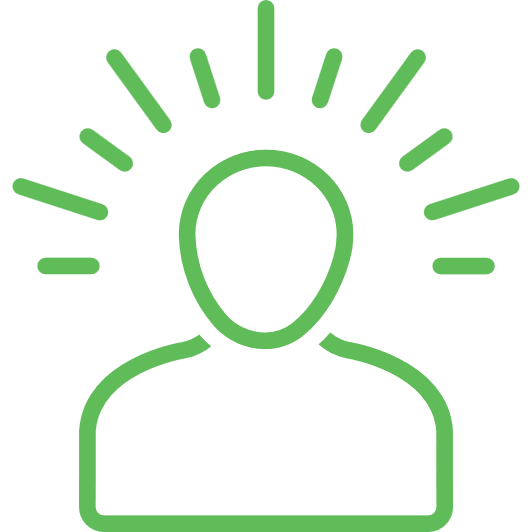 9/10
find reading magazines more peaceful than browsing online
6/10
use magazines to reduce
screen time
Source: “Power of Print 2024”, The Lens, Future plc, UK, May 2024, N=1008.
Time reading influences outlook
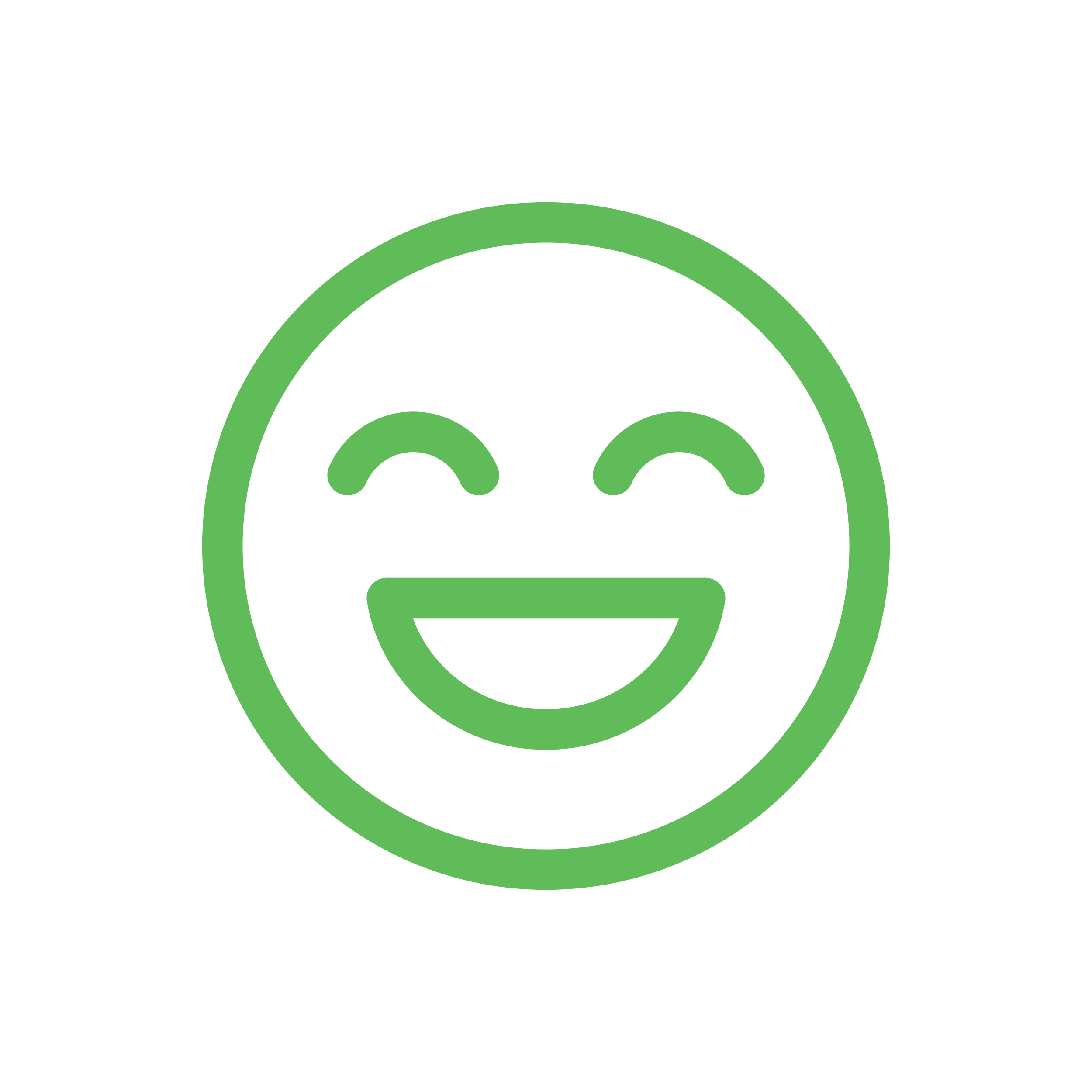 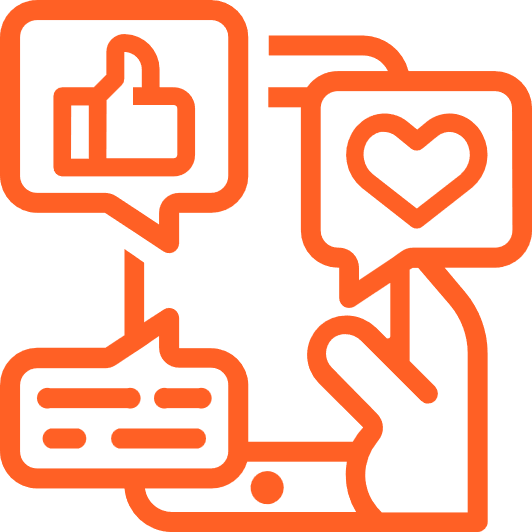 77%
Feel positive when reading magazines
59%
Feel positive when using social media
Source: Power of Positivity, Hearst
It helps them to put themselves first​
Source: Ad effectiveness research, Magnetic/RAM (2023)
And that time is really valued​
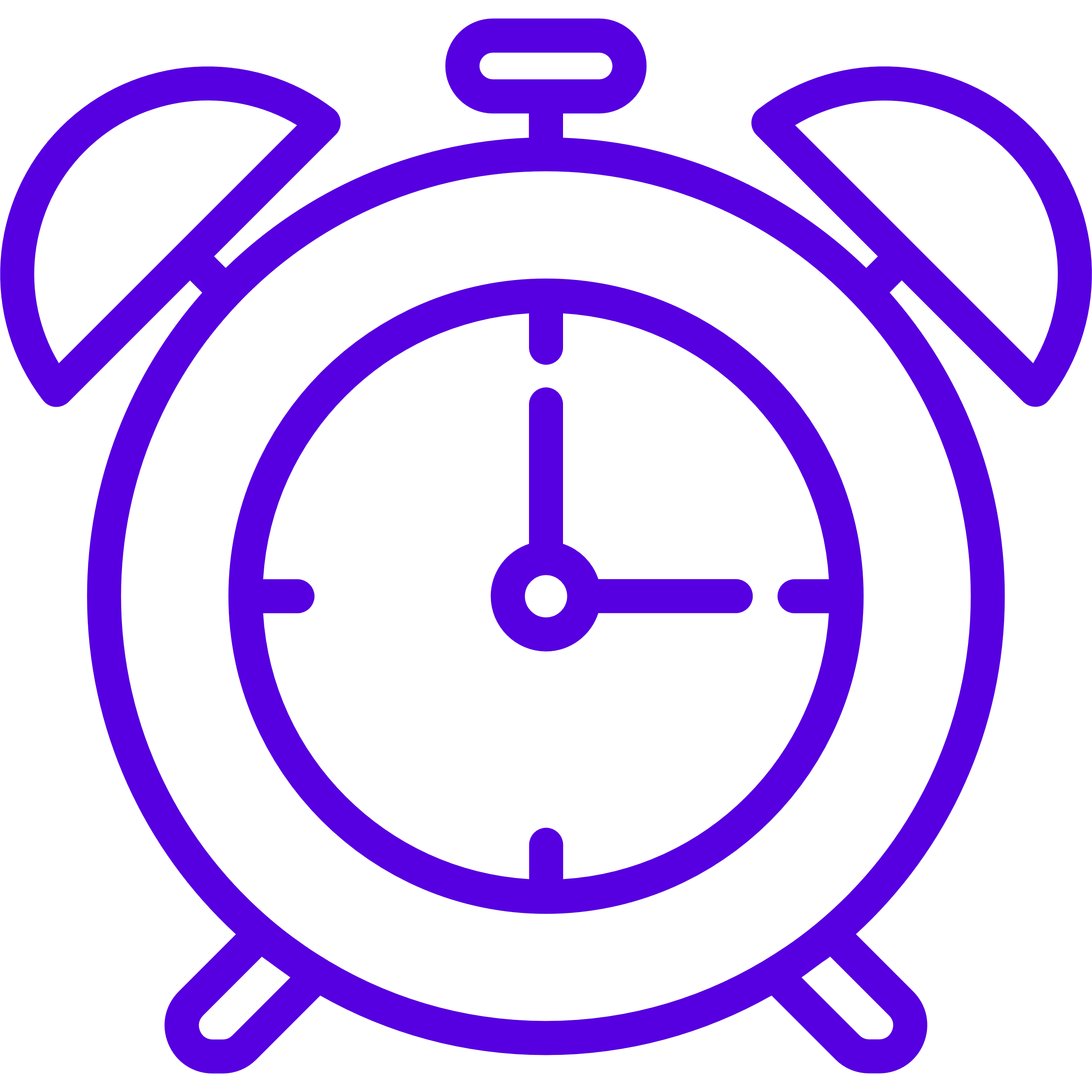 72%
Time reading magazines is time well spent
(print and digital)
Source: PAMCo Dec'21 - Dec'23 print data fused with Nov'23 Ipsos iris data
Magazines have strong emotional resonance
2
1
3
Salience
Salient
1
2
3
Meaningful
Meets needs
3
1
2
Brand affinity
1
3
2
Difference
Unique
1
2
3
Sets trends
Number of cases per metric: * small sample size. Salience: TV (231), Magazines (29), Facebook (166); Meets Needs: (TV (118), Newspapers (36), Cinema (27); Brand Affinity: Magazines (10*), VOD (28), TV (104); Unique: Magazines (21*), Cinema (42), Newspapers (43); Sets Trends: Magazines (12*), Radio (12*), Online Video (15*)
Kantar CrossMedia database 2008-2020, UK data. Impact per person reached
And this positivity rubs off on the advertising
average of the following statements: 
‘The adverts are relevant to me’ / ‘I love the range of advertising this media gives me’ / ‘The adverts feature brands I like’
Source: Pay Attention, Magnetic (2019)
Quality editorial environments boostemotional resonance and ad recall
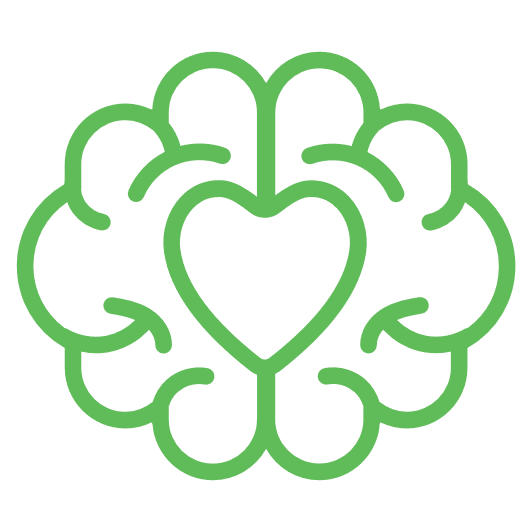 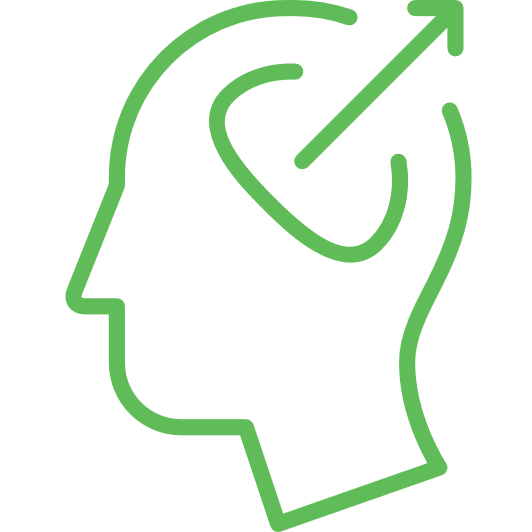 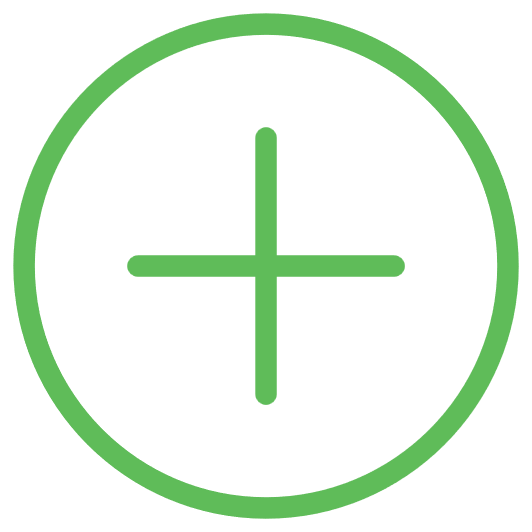 3x
the lift in emotional resonance
72%
lift in ad recall
26%
more positive emotional resonance
https://admarketing.yahoo.net/rs/118-OEW-181/images/Ad_Environments-_The_Halo_Effect_Online.pdf
This positivity pays
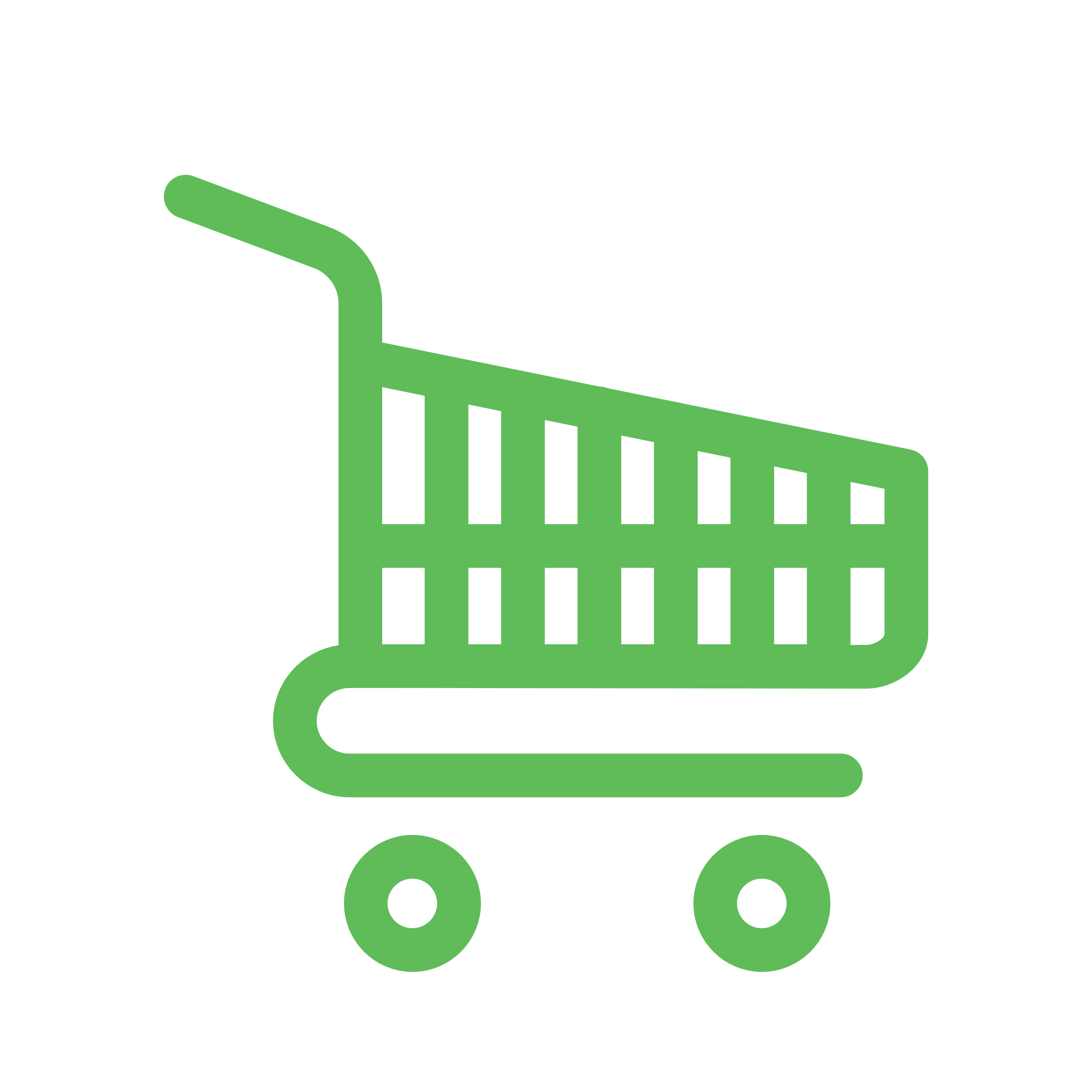 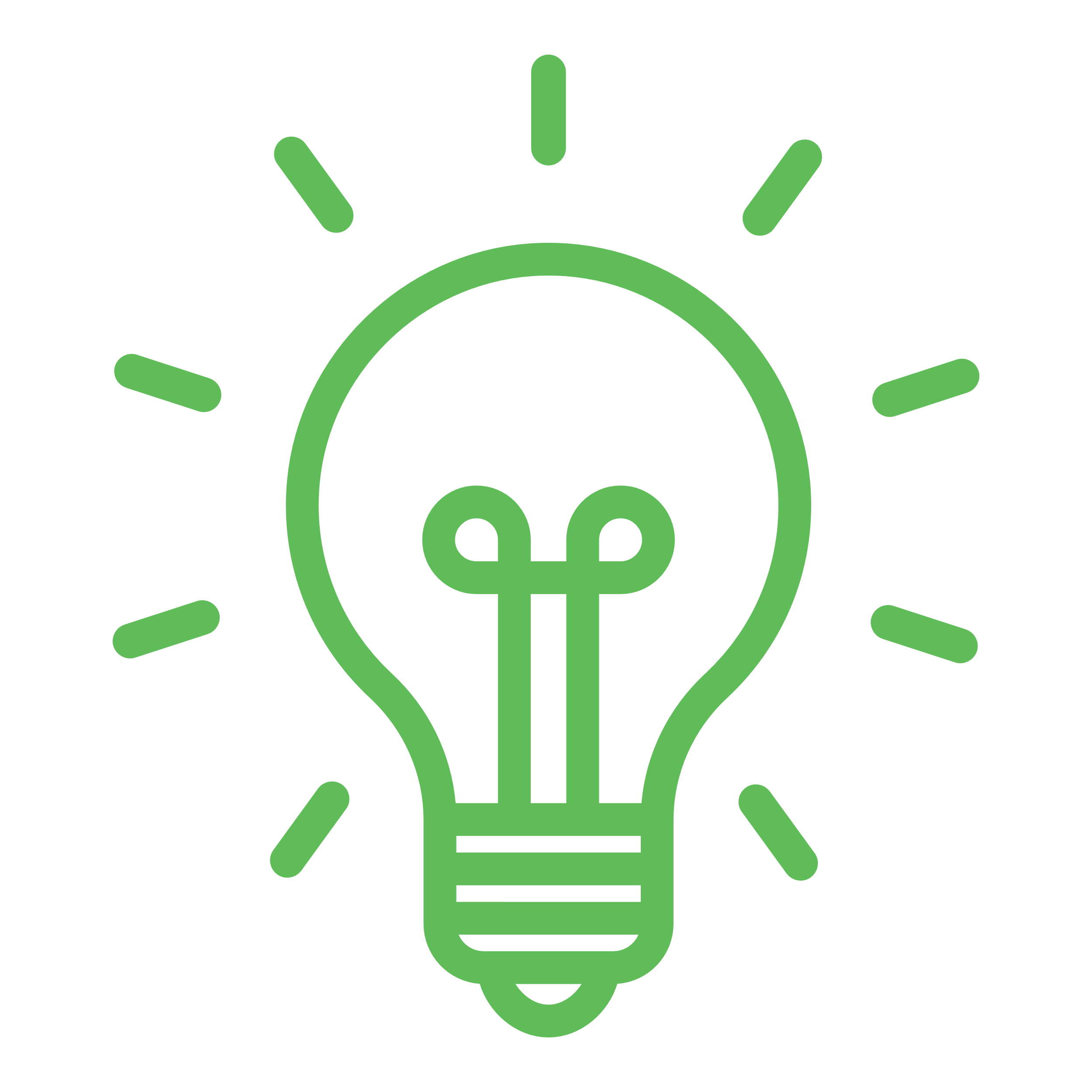 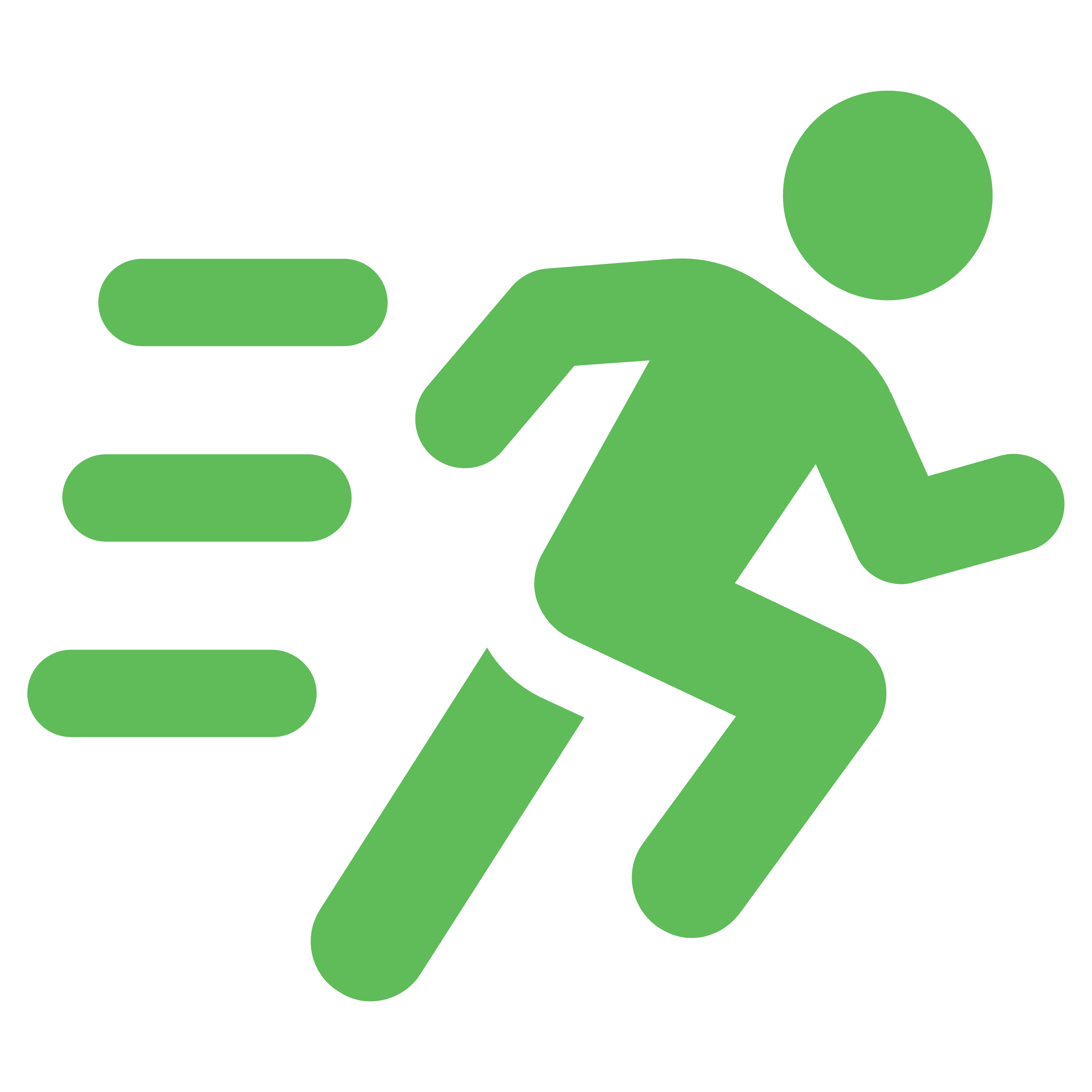 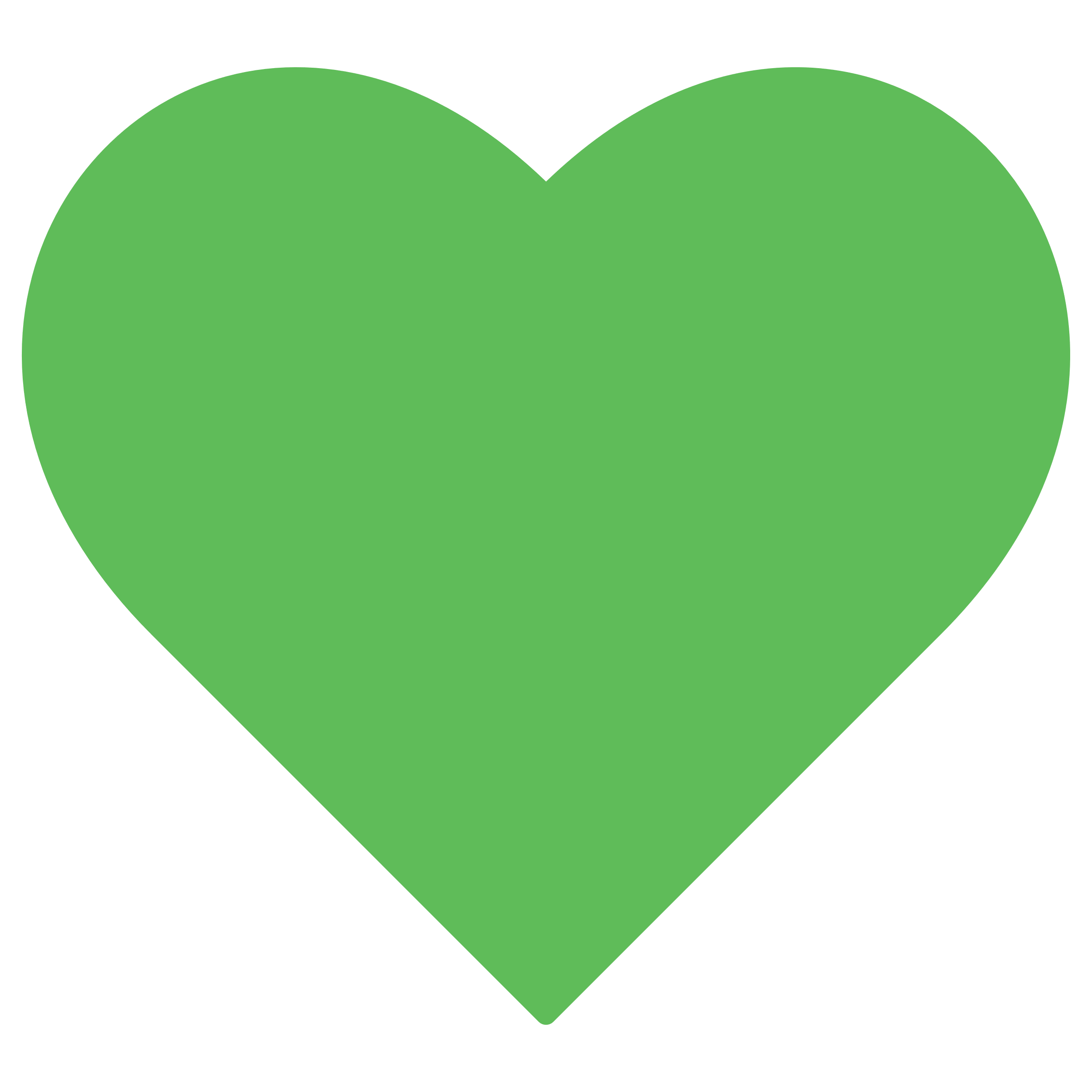 35%
More likely to buy an advertised product
90%
More likely to try new things
77%
Took action after consuming media
+18%
Increase in brand favourability
Source: Power of Positivity, Hearst
Ignore magazines at your peril
Source: Media Reactions 2022, Kantar